UNIDAD DE ASESORÍA PRESUPUESTARIA
SENADO DE LA REPÚBLICA DE CHILE
EJECUCIÓN PRESUPUESTARIA DE GASTOS ACUMULADAal mes de Mayo de 2017Partida 22:MINISTERIO SECRETARÍA DE LA PRESIDENCIA
Valparaíso, julio 2017
Ejecución Presupuestaria de Gastos Acumulada al mes de Mayo de 2017 Ministerio Secretaría General de la Presidencia
Principales hallazgos
En el mes de mayo, el Ministerio presentó una ejecución de $1.050  millones, equivalente a un 6,4%. Con ello la ejecución acumulada de la Partida asciende a $5.514 millones, equivalente a un 33,8% respecto de la ley de presupuestos, similar a la alcanzada en la misma fecha del año anterior.
En cuanto a los programas, el 57% se concentra en la Secretaría General de la Presidencia de la República, y presenta una ejecución equivalente al 41,7% respecto de la ley inicial. Cabe destacar que con posterioridad a la aprobación de la ley de presupuestos, vía decretos de modificación presupuestaria, en este programa se creó una transferencia para «Programa Naciones Unidas para el Desarrollo (PNUD)» por $400 millones, y que en el Programa de Consejo Nacional de la Infancia se rebajó, en el Subtítulo 22 Bienes y Servicios de Consumo, por la misma cantidad.
El programa Gobierno Digital es el que presenta el menor avance, con un 15,8%,  y el Programa Modernización del Estado presenta un 7,8% de ejecución. Además, vía decretos de modificación presupuestaria del Ministerio de Hacienda, se rebajó el Gasto en Personal, en $248 millones.
El Consejo de Auditoria Interna General de Gobierno presenta una ejecución de 38,1% y el Consejo de la Infancia alcanzó a 27,2%.
2
Ejecución Presupuestaria de Gastos Acumulada al mes de mayo de 2017 Ministerio Secretaría General de la Presidencia
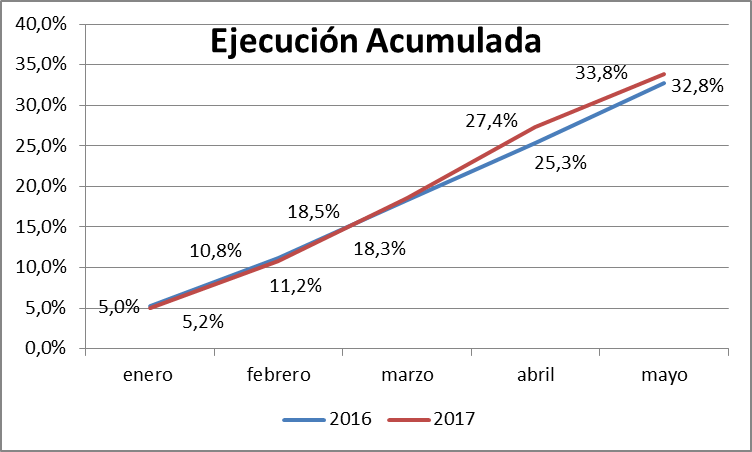 3
Ejecución Presupuestaria de Gastos Acumulada al mes de mayo de 2017 Ministerio Secretaría General de la Presidencia
en miles de pesos 2017
Fuente: Elaboración propia en base  a Informes de ejecución presupuestaria mensual de DIPRES.
4
Ejecución Presupuestaria de Gastos Acumulada al mes de mayo de 2017 Partida 22, Resumen por Capítulos
en miles de pesos 2017
Fuente: Elaboración propia en base  a Informes de ejecución presupuestaria mensual de DIPRES
5
Ejecución Presupuestaria de Gastos Acumulada al mes de mayo de 2017 Partida 22, Capítulo 01, Programa 01: SECRETARÍA GENERAL DE LA PRESIDENCIA DE LA REPÚBLICA
en miles de pesos 2017
Fuente: Elaboración propia en base  a Informes de ejecución presupuestaria mensual de DIPRES
6
Ejecución Presupuestaria de Gastos Acumulada al mes de mayo de 2017 Partida 22, Capítulo 01, Programa 04: GOBIERNO DIGITAL
en miles de pesos 2017
Fuente: Elaboración propia en base  a Informes de ejecución presupuestaria mensual de DIPRES
7
Ejecución Presupuestaria de Gastos Acumulada al mes de mayo de 2017 Partida 22, Capítulo 01, Programa 05: CONSEJO DE AUDITORÍA INTERNA GENERAL DE GOBIERNO
en miles de pesos 2017
Fuente: Elaboración propia en base  a Informes de ejecución presupuestaria mensual de DIPRES
8
Ejecución Presupuestaria de Gastos Acumulada al mes de mayo de 2017 Partida 22, Capítulo 01, Programa 06: CONSEJO NACIONAL DE LA INFANCIA
en miles de pesos 2017
Fuente: Elaboración propia en base  a Informes de ejecución presupuestaria mensual de DIPRES
9